Title III Budget Narrative
2023-24
Oregon Department of Education
1
Goals
At the end of this training, participants will be able to:
Understand how Supplement not Supplant applies to Title  III grants;
Be able to plan for the Budget Narrative submission;
Understand the timelines for the Title III grants to be used;
Know how to pull the data necessary for the detailed narrative section;
Understand the reconciliation expectations for the Title III budget.
Purpose of Title III
There are five purposes of Title III under the ESEA:
1.	“To help ensure that English learners (ELs), including immigrant children and youth, attain English language proficiency (ELP) and develop high levels of academic achievement in English;
2.	To assist all ELs, including immigrant children and youth, to achieve at high levels in academic subjects so that all ELs can meet the same challenging State academic standards that all children are expected to meet; 
3.	To assist teachers (including preschool teachers), principals and other school leaders, State educational agencies (SEAs), local educational agencies (LEAs), and schools in establishing, implementing, and sustaining effective language instruction educational programs designed to assist in teaching ELs, including immigrant children and youth; 
4.	To assist teachers (including preschool teachers), principals and other school leaders, State educational agencies (SEAs), and local educational agencies (LEAs) to develop and enhance their capacity to provide effective instructional programs designed to prepare ELs, including immigrant children and youth, to enter all-English instructional settings; and
5.	To promote parental, family, and community participation in language instruction educational programs for the parents, families, and communities of ELs.” 
	(ESEA § 3102)
[Speaker Notes: This information will be included in 1 or 2 of the follow-up questions]
Supplement not Supplant
ESSA language for Supplement not Supplant is different than NCLB for Title I-A, but not different for Title III and Title I-C.
Carefully think through proposed activities to ensure that they do not supplant any local, state, or other federal requirements, or that the activity was not funded under any local/state/federal funds the prior school year.
Consider how your proposed activities meet the purposes for Title III.
Review the three question test of supplanting.
[Speaker Notes: The Supplement Not Supplant questions will include a couple scenarios for reviewers to  think through with regard to the  three questions.]
Supplement Not Supplant – 3 Tests
Federal funds cannot be used to supplant, or take the place of, funds that would have been spent if Title III funds were not available. 
Test I:  Are the services that the district wants to fund with ESEA funds required under state, local, or another federal law?  If they are, then it is supplanting and not allocable with Title III funds. 
Test II:  Were state or local funds used in the past to pay for these services?  If they were, it is supplanting and not allocable with Title III funds.
Test III:  Are the same services being provided in other schools paid for with state or local funds?  If they are, then it is supplanting and not allocable with Title III funds.
[Speaker Notes: There is a federal provision of supplement, not supplant in Title III:  Funds received under this subpart shall be used to supplement, and not supplant, non-Federal funds that would otherwise be used for activities authorized under this subpart.

To determine whether a fiscal expenditure supplements and does not supplant, school districts must run the following tests:
Test I: Are the services that the district wants to fund with ESEA funds required under state, local, or another federal law? If they are, then it is supplanting. 
 
Test II: Were state or local funds used in the past to pay for these services? If they were, it is supplanting.
 
Test III: Are the same services being provided in other schools paid for with state or local funds? If they are, then it is supplanting.

It is possible for districts to overcome the presumption of supplanting. Overcoming the presumption of supplanting requires that districts keep documentation (e.g., budget information, planning documents, or other materials). In general, an SEA or LEA must determine what educational activities it would support if no ESEA funds were available. If it is clear that no State or local funds remain available to fund certain activities that previously were funded with State or local resources, then the SEA or LEA may be able to use ESEA funds for those activities.]
Direct Administrative and Indirect Rates
Title III is unique with regard to Direct and Indirect Administrative Rates that is different from Title I-A.
Title III can use the negotiated Indirect Rate,  and
 Title III can have maximum indirect of 2% in ESSA; HOWEVER,
The total amount claimed for both Indirect and Direct Admin cannot exceed the Negotiated Indirect Rate.
Example:   A sub-grantee has a negotiated indirect rate of 5.6%, the sub-grantee wants to claim the 2% allowable Title III Indirect; therefore, the sub-grantee is allowed to claim a maximum of 3.6% for Indirect.
Direct and Indirect Admin percentages are coded on the Consolidated Spending page for Budget Narrative.
For sub-grantees with private schools participating in Title IIII – the sub-grantee may apply the 2% Title III Indirect amount off the per student allocation when calculating private school equitable share.
[Speaker Notes: The indirect rate for Title III is the direct administrative amount to be used for the grant -  Some sub-grantees do not opt to take the indirect rate.]
Timelines and Updates 2023-24
Important Timelines
August:  CIP Budget Narrative application opens for Title III Regular School Year
October 1:  Prerequisites Due 
 i.e., private schools, consolidated spending, and contacts
November 1:  Title III Regular School Year (RSY) Budget Narrative Due
Mid-November:  CIP Budget Narrative – Title III Carryover opens 
Early January:  CIP Budget Narrative – Title III Immigrant opens 
Grant recipients will need to update the contacts page
January 30:  Title III Immigrant CIP Budget Narrative Application Due
January 30:  Title III Carryover CIP Budget Narrative Application Due
February 1:  Any Title III RSY Budget Narrative not submitted will have a hold in EGMS
April 1:  Any Title III Immigrant Budget Narratives not submitted will have a hold in EGMS 
June 3:  All Title III grants without an approved Budget Narrative will be liquidated
[Speaker Notes: Due to changes in the Recent Arrivers Data Collection the timeline for the Title III Immigrant grant may be adjusted.  More information will come on this timeline after the close of the Title III Recent arrivers data collection.]
Funding Timelines
Due to COVID-19 impacting sub-grantees’ availability to use the 2021-22 carryover funds, Title III received a Tydings Waiver from the US Dept of Education, and these funds are available for use until September 30, 2024.
Districts needing to revise how these funds will be spent must email Kim Miller this completed Carryover Revision Request form
Please note:
Supplement not supplant rules apply to revisions,
Include as much detail as possible, and
Until the sub-grantee receives approval from ODE staff the activities on this form are not approved for use.
JULY
2023
AUG 2023
NOV 2023
2023-24 FEDERAL FUNDS TIMELINE
2023-24 BUDGET NARRATIVES DUE
2022-23 BUDGET NARRATIVE APPLICATION OPENS
BEGINNING OF 2022-23 GRANT PERIOD
JUNE 2024
NOV 2024
SEPT 2024
FINAL DATE FOR ALL 2023-24 CLAIMS FOR *INITIAL GRANT PERIOD
FINAL DATE FOR OBLIGATION OF 20223-24FUNDS FOR *INTIAL GRANT PERIOD
NOV 2024
UNCLAIMED FUNDS BECOME “CARRYOVER”
NOV 2024
NOV 2025
SEPT 2025
CARRYOVER APPLICATIONS FOR 20223-24 FUNDS OPEN
FINAL DATE FOR OBLIGATION OF 2023-24 FUNDS
FINAL DATE FOR ALL 2023-24 GRANT CLAIMS
*INITIAL GRANT PERIOD: 7/1/23-9/30/24 (15 MONTHS)
Oregon Department of Education
[Speaker Notes: Federal funds are made available on July 1 of the fiscal year and remain available for obligation for a period of 27 months. This 27-month period includes an initial 15-month period of availability and an automatic 12-month extension permitted under the “Tydings Amendment”.  While districts are encouraged to obligate funds in the initial grant year, it is not uncommon for districts to have funds available from two different grant years. 

This slide shows the 2022-23 grant year timeline.]
Annual Budget Narrative and Fiscal Timeline
Claim funds in EGMS
Signed Assurances and Prayer Certificate due
CIP Budget Narrative opens
CIP Budget Narratives due
Quarterly
June 30
August
November 1
July
October 1
January
Final allocations posted
Carryover CIP Budget Narratives due
Prerequisites due
Contacts
Private Schools
Consolidated Spending
Oregon Department of Education
11
[Speaker Notes: While the previous graphic shows the full 27 month lifetime of federal funds, there is an annual timeline for budget narratives that districts should also be tracking. 

We recommend that districts submit claims at least quarterly.]
Title III Grant Use Chart
RSY = Regular School Year
Oregon Department of Education
12
Accessing Budget Narrative
ESSA FEDERAL PROGRAMSincluded in the CIP Budget Narrative
Title I, Part A (Improving Basic Programs) 
Title I, Part C (Migrant Education) 
Title I, Part D (Neglected and Delinquent)
Title II, Part A (Supporting Effective Instruction) 
Title III, Part A (English Learner and Immigrant Youth) 
Title IV, Part A (Student Support & Academic Enrichment) 
Title V (REAP and RLIS)
[Speaker Notes: These are all the Titles that are included in the CIP Budget Narrative application.    A question about these titles will be included in the quiz for this section.]
Here’s How to Access Your CIP Budget Narrative
Here are the steps to access CIP Budget Narrative Application.
Make sure your district security administrator has granted permission to read, write, edit, and submit this ODE application.
Sign in to your ODE District secure applications on the ODE district secure web page -  central log in. 
Select the CIP Budget Narrative Application from your application list.
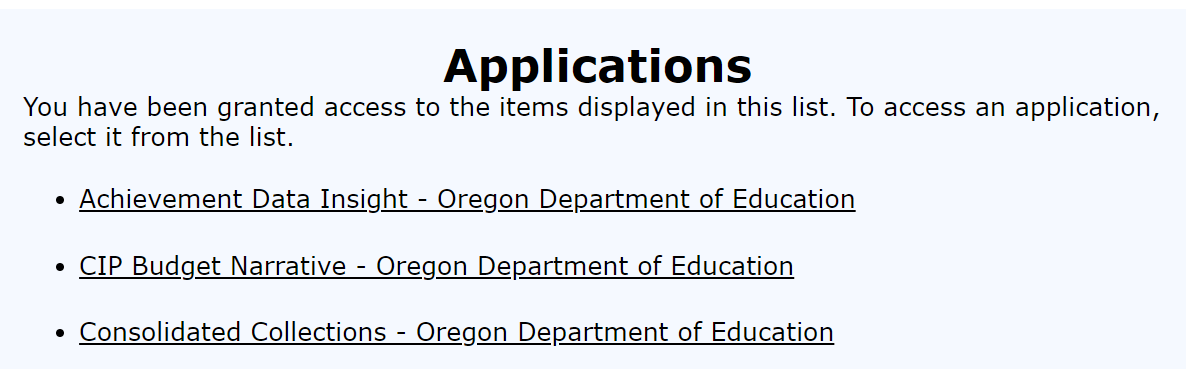 BUDGET NARRATIVE OVERVIEW
Click on the Section on the Overview page to open the specific Federal Title Budget Narrative page.
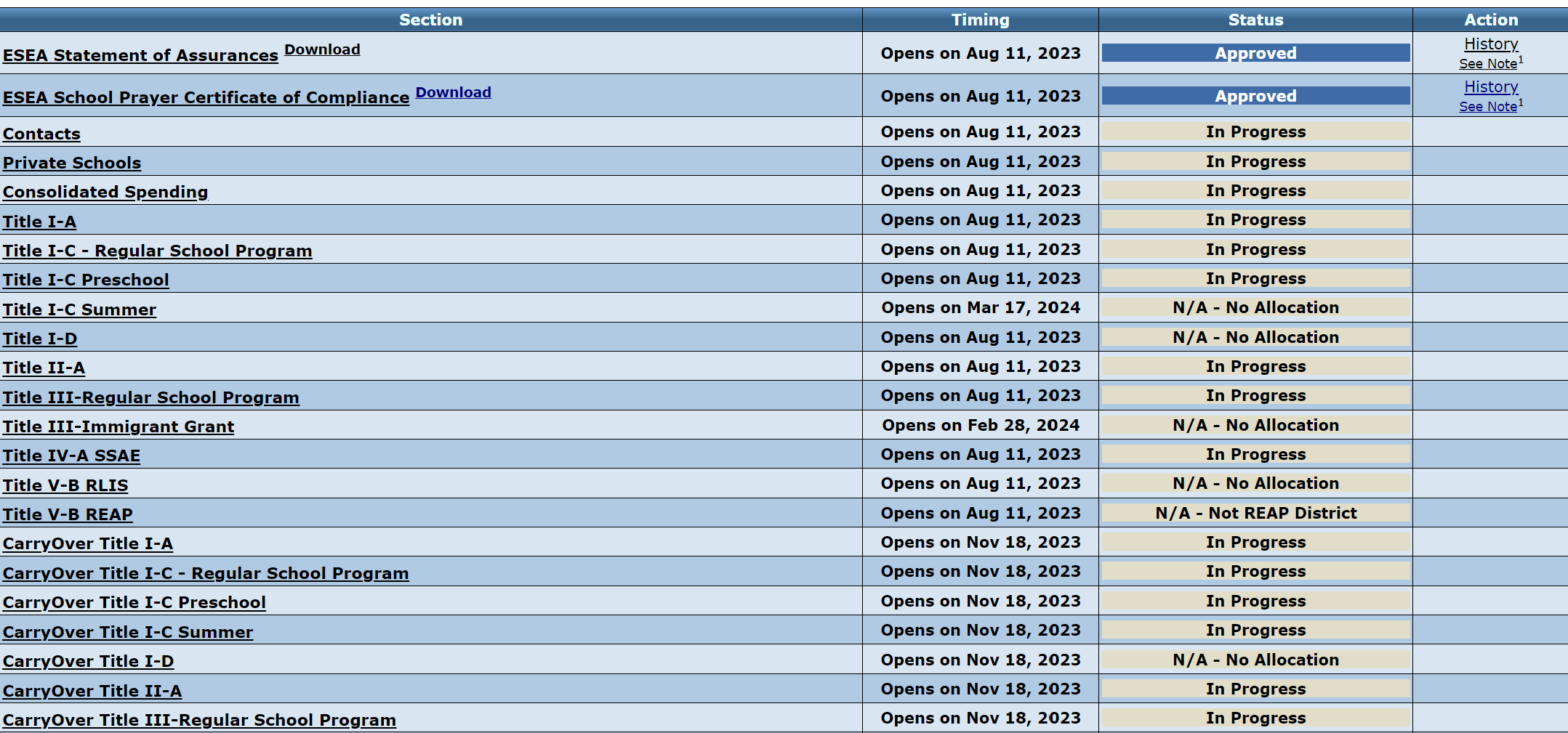 Oregon Department of Education
16
[Speaker Notes: This is a snapshot of the worksheet in the budget narrative application.  Each title is hot linked for you to enter into that specific title.  Dates are provided so you can see when a particular budget narrative Title  is open.

If the status reads – in progress this is in the district hands, ODE staff can’t review.
If it reads under review – the budget narrative has been submitted to ODE staff for review.
Response required means this is returned to the district for more information from ODE.
Approved – means the proposed budget is approved, if you make changes to your activities (funding, or actual activity) you will need to edit and resubmit this application.  (for Regular school year – there is no editing of carryover budget narratives once approved – contact ODE staff for assistance editing a carryover budget.).

For consortium members all prerequisites must be submitted and approved prior to budget narrative submission.

You will need to return to this page to actually submit the budget narrative to ODE for review.]
Title III RSY Components
Overview 
Detailed Narrative
Specific programmatic questions that explain:  fund usage, required data, required collaboration
Budget Narrative
Specific activity funding page (includes function/object codes)
Spending page
A spreadsheet that is organized by function and object code based on the codes inserted on the Budget Narrative page (this is prepopulated for sub-grantees)
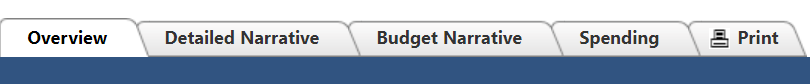 [Speaker Notes: Each federal Title has different tabs in its budget narrative application.  Title III has 5 tabs including the overview.  

The spending page takes the function and object codes included in the budget narrative page to enter the codes on an Excel spreadsheet.  Sub-grantees do not submit data directly on the spending page but can use this page to assist with tracking expenditures appropriately.  

There will be a chose which one of these tabs is not in Title III on the quiz. ( I will pull one from Title I –A to use as the not in TIII question.]
Budget Narrative - Requirements
There are a few prerequisites that each district must complete prior to the Title III application being able to be submitted. 
For Title III Consortia, each member district must have these prerequisites completed.
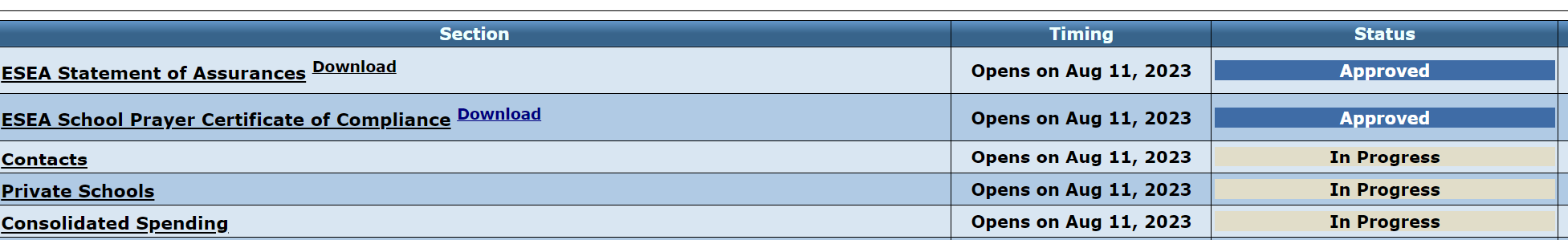 [Speaker Notes: Each of these elements must be completed prior to any budget narrative being submitted.  

Statement of Assurances and School Prayer are downloadable forms signed by the District Superintendent or designee and emailed to the ODE staff person identified on the form.

The contacts requirement is reported directly on the contact page in the budget narrative application.

The private school requirement is is reported directly on the private school page in the budget narrative application.

Any  indirect for Title III is included on the Consolidated spending page, this indirect for the Regular school year  and Immigrant grant is handled thus. For carryover this item becomes a line item in the carryover budget section.]
Detailed Narrative Tab
19
Detailed Narrative – Section 1
Section 1
In this section, the sub-grantee affirms the EL instructional program and EL instructional materials are the same as are explained in the district’s approved submitted EL Plan.
If the instruction for teaching English to identified ELs has changed for the 2023-24 school year, please provide an update in Section 1 – Question 1 of the detailed narrative.
If the instructional materials for the EL program have changed, please provide an update in Section 1 – Question 2.
If there are no changes to the instructional program or materials, a statement to that fact will suffice for a response to these questions.
[Speaker Notes: Please review the Dear Colleague Letter from January 2015 as well as the US Ed COVID-19 Fact Sheet for requirements for English learner instruction.

These instructional materials are the core instructional materials adopted by the district or districts in a consortia]
Detailed Narrative – Section 2
Section 2
In this section the sub-grantees explain how they will use the supplemental Title III funds to enhance their EL program.   There are three activities required to be funded by Title III; please see ESSA Section 3115(c) for all the Title III activities.
Describe how the district will use the supplemental Title III funds to enhance or expand the district’s EL program for English language acquisition.  Include the description of how the district will measure the effectiveness of these activities.  
Describe how the sub-grantee will use the supplemental Title III funds to enhance or expand the support ELs access to core content (ELA, Math, and Science).
Describe how the sub-grantee will use the supplemental Title III funds for district outreach for parents, families, and communities.
[Speaker Notes: Section 2 includes the three required Title III activities that must be funded by the grant. For districts having  a direct Title III grant – each activity must be funded, for Consortium, the consortium as a whole must have an activity in each of the required Title III activities. ( not all consortium members must participate in each required activity)]
Connection to Budget Section – Section 2
The activities included in section 2 of the Detailed Narrative must align with the activities in the required activities in the Budget Narrative section.
Sub-grantees will be asked to revise the appropriate sections if these two areas are not aligned.
Sub-grantees do not need to explain the  core EL instructional program in their Section 2 responses, only the supplemental activities that will be funded with Title III are included.
Oregon Department of Education
22
Detailed Narrative – Section 3
Section 3
In this section the sub-grantee provides data required by ESSA Title III on the academic and linguistic outcomes of their English learners.
Number and percentage of ELs and ELs with IEPs identified 5 or more years who did not obtain proficiency. 
Number and percentage of  ELs with IEPs obtaining proficiency for all ELs with IEPS and those identified 5 or more years.
Number or percentage of monitored  and former ELs  meeting/exceeding state content assessments.
4-year and 5-year graduation cohort rate for students identified as ELs anytime in high school and same 4-year and 5-year rates for all students.
[Speaker Notes: Title III requires data on they number of ELs progressing learning English including explicitly the ELs with disabilities.  

Title III requires data on monitored ELs progress accessing core content.

Title III requires data on the number/percentage of ELs obtaining English proficiency, explicitly ELs with disabilities.]
Help for Section 3 Data
Districts should review the following items for the necessary data for Section 3
Achievement Data Insight – ODE secure application
On track to ELP (OTELP) includes Information on ELs and ELs with IEPs 
Making progress on English proficiency
Obtaining English proficiency
Number of years identified as an EL
ELA/Math/Science achievement data
Includes the students meeting/exceeding state academic expectations
District may need to determine which students in the Ever EL group are in monitor or former EL status
Report card (or ADI)
4-year and 5-year graduation rate for students  anytime as EL in HS
Oregon Department of Education
24
Consultation/Coordination Questions
Sub-grantees are required to consult/coordinate with:
Parents, guardians, community members regarding the use of the Title III funds
Include a description on this consultation process
Private schools participating in Title III funds
Include the consultation process
Discussion of funds to be used to 
Identify students as ELs
Annually assess student English proficiency
Equitable share
A note for "no participating private schools" will suffice for the private school section.
Oregon Department of Education
25
Budget Narrative Tab
Oregon Department of Education
26
Budget Narrative Guidance
Guidance to assist sub-grantees with submitting the budget section of the Budget Narrative section in the CIP Budget Narrative application.
Include the number of staff (including staff position) in all professional development activities funded by Title III.
Include the Title III percentage for activities co-funded with other funding sources.
Include number of participants in all family, parent, community activities to ensure the requested amount is reasonable.
Include the number of students, teachers, etc., for any extended day/year activity.
These details provide ODE staff with the needed information to determine the reasonable and necessary  use for the expenditure.  Sub-grantee not including this information will be asked to revise their Budget Narrative application.
Optional allowable activities, are allowable after the sub-grantee has included funding for the three required activities.
[Speaker Notes: ODE must report annually on the CSPR how many administrators, teachers, IAs, community partners participate in the different PD opportunities funded by Title III.  ODE staff need this level of detail to make those reports.  

For the other number of participants, ODE staff use that number to ensure the reasonableness of the proposed expenditure.  For example having 2 parents attend a scheduled parent meeting but $5,000 in parent meeting activity costs does not seem reasonable, the parent meeting is necessary (allowable) but this amount is not (allocable) with $2,500 in expenses per family member.]
Budget Narrative Tab – Coding/Fiscal Expenses
The first three activities listed (next slide) are required Title III activities.  Sub-grantees must include Title III funding for each of these activities. 
This could mean leveraging Title III funds to support work already in progress under other funding streams.
If these activities are joint-funded or funded with other grants the sub-grantee has available, please include that information briefly (the sub-grantee will be required to put a minimum of $1.00 for each activity).
US Education Title III Guidance is located here; the three required Title III activities are included on the following slide.
Required Title III Funded Activities
List supplemental activities to support the English language development for ELs (this includes PD).
List supplemental activities to support ELs access to core content (ELA, Math, and Science) (this includes PD).
List supplemental activities for district outreach for parents, families, and communities.

For Title III Consortia, all of the three above required activities must be funded, but not all member districts need to participate in all three activities.
[Speaker Notes: There will be a question on these activities in the follow up “quiz  most likely a scenario and a chose which one of these activities does this scenario fit.]
Private Schools
Sub-grantees having private schools participating in Title III must include the consulted activities in the budget section of the CIP Budget Narrative application.   
There is a specific function/index code for private schools.  ODE staff will review the information in the detailed narrative section to ensure activities align with proposed expenditures in the budget section.
List activities for local private schools participating in Title III; make sure to include funding for all private schools accordingly.
ODE staff review your district grant intent submitted in June and the private school tab in Budget Narrative to ensure all private schools participating in Title III are included in the budget.
[Speaker Notes: This section is required as part of the private school consultation – please use the specific private school function and object codes  so that ODE staff can ensure equitable share for private schools participating in Title III funds.

Remember private school identified ELs must participate in the ELPA summative assessment annually and be identified with the ELPA screener.]
What Happens if ODE “Returns” my Budget Narrative Submission?
You are not alone if ODE staff have to return your budget narrative for additional information.  Most times there is a misunderstanding of language used. 
ODE staff include comments in the public comment section to assist you in your resubmission.  Please read over all comments from all tabs (Detailed Narrative, Budget Narrative, and Spending Page).
Double check which sections have a “Red square” for Response Required, and make sure to address the requested requirements for all sections prior to resubmitting.

If you have questions about a returned Budget Narrative, please contact Kim Miller
Reconciling CIP Budget Narratives & Spending
Reconciliation Basics
What:  Ensuring actual spending aligns to narrative

Why:  Demonstrate that each award is used as intended
Identify transaction errors
Ensure that award expenditures are complete
Plan for remaining funds as carryover

When:  At least quarterly
Anytime a new activity is added
If a change to an approved activity is 10% or more
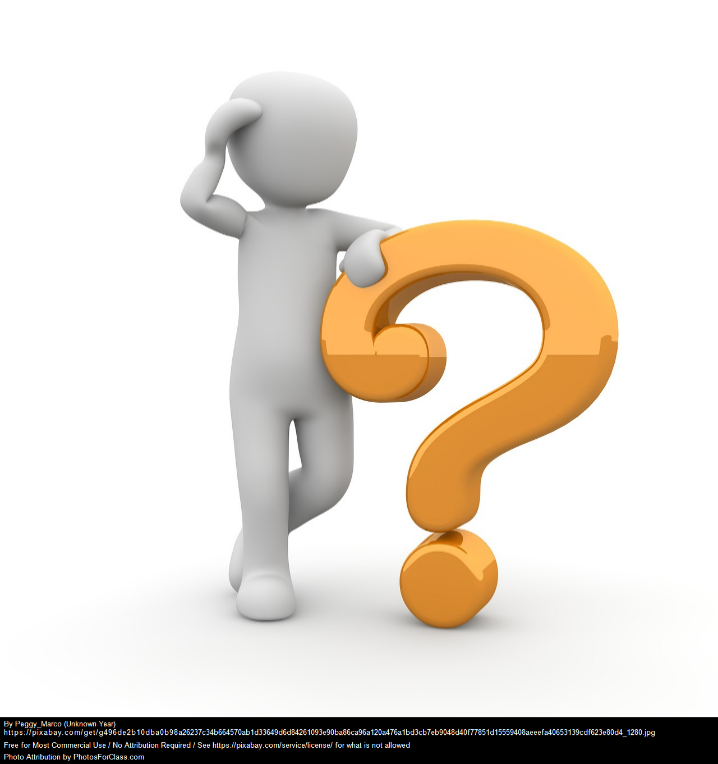 Oregon Department of Education
[Speaker Notes: Reconciliation is also helpful when the district is selected for monitoring. We compare your approved narrative to your expenditure reports and often find costs that are allowable, but not approved.

Recognizing that districts often conduct activities over the summer, the time that reconciliation occurs will vary.]
What if our plan changes?
Current year narratives
Hit REVISE in CIP Budget Narrative dashboard 
Resubmit for review

Approved Carryover Narratives
Complete the Carryover Revision Request form

Fiscal returns to ODE
Reimbursement SmartSheet
Oregon Department of Education
34
[Speaker Notes: We know that the application you submit is your intended plan and that plans change. When you go through the reconciliation process and find mismatches there are several solutions. If you have an allowable expense that is aligned to your needs but not in your narrative, you can change your narrative.

If you need to make changes to a current narrative, you can do that through your CIP BN dashboard. Simply pull the narrative back out, make any needed revisions and resubmit for approval.

Because of issues on ODE’s end, approved CARRYOVER narratives cannot be revised. Instead, complete the Carryover Revisions Request form and email it to your regional contact.


If you find expenditures that are not allowable or were charged to the wrong account, you send a reimbursement to ODE.]
Key Takeaways
It is OK if plans change
Expenditures must match approved plans
Reconcile at least quarterly
Oregon Department of Education
35
Resources
Oregon Federal Funds Guide

ODE Federal Quick Reference Briefs

CIP Budget Narrative User Guide 

Federal Funds Timeline

Carryover Revision Request Form

Reimbursement form
Oregon Department of Education
36
Questions
ODE staff are here to support you with your federal grants; please feel free to ask questions now or contact them for personal support.
Oregon Department of Education
37
Contact and Resources
Kim Miller – Title III Education Specialist
Kim.a.miller@ode.Oregon.gov
971-239-9681

Leslie Casebeer – Title III Office Specialist
Leslie.casebeer@ode.Oregon.gov

Title III Funding and Grant web page
Federal Funding web page
Oregon Department of Education
38